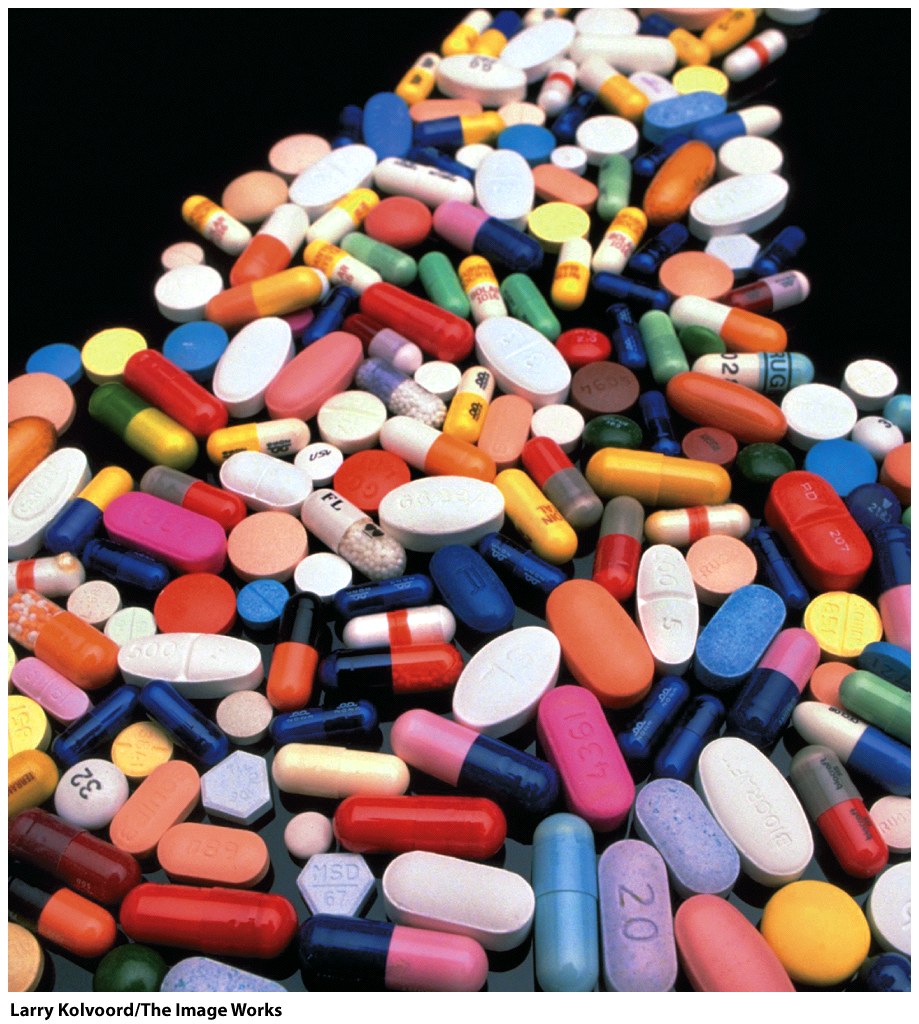 Many drugs are enzyme inhibitors.

Ibuprofin: Inhibits COX-1 and COX-2
(cyclooxygenases 1 & 2) and decreases synthesis of prostaglandins, which mediate inflammation, pain, fever, and swelling. 

Aspirin is also COX-1,2 inhibitor. At low doses aspirin inhibits a COX involved in platelet formation.

Lipitor: Inhibits a liver enzyme (HMG-CoA reductase) that is important in biosynthesis of cholesterol (>$100 billion total sales since 1996).

Viread & Emtriva: reverse transcriptase inhibitors, anti-retrovirus (HIV).
Saquinavir: protease inhibitor, anti-retrovirus (HIV).
Reaction Rates (reaction velocities): To measure a reaction rate we monitor the disappearance of reactants or appearance of products.
e.g.,  2NO2 + F2 → 2NO2F
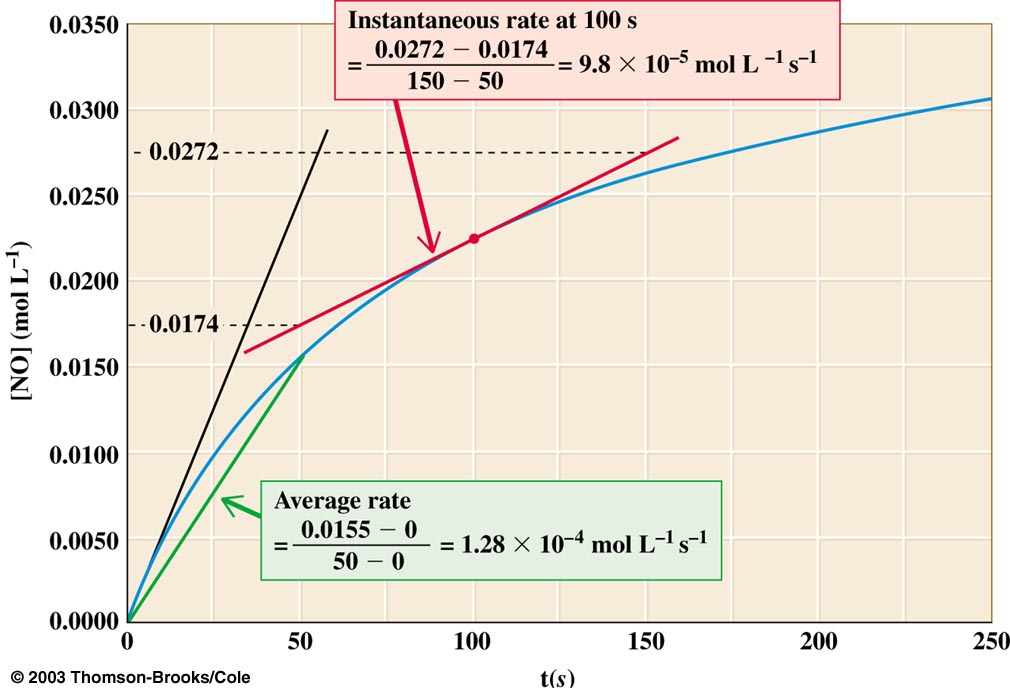 Measure 
initial velocity => 
[product] = 0, 
no back reaction
2
Reaction Order
Zero Order. The rate of a zero-order reaction is independent of the concentration of the reactant(s). Zero-order kinetics are observed when an enzyme is saturated by reactants.

First Order. The rate of a first-order reaction varies linearly on the concentration of one reactant. First-order kinetics are observed when a protein folds and RNA folds (assuming no association or aggregation), also radioactive decay.

Second Order. The rate of a second-order reaction varies linearly with the square of concentrations of one reactant (or with the product of  the concentrations of two reactants). Second order kinetics are observed for formation of double-stranded DNA from two single-strands.
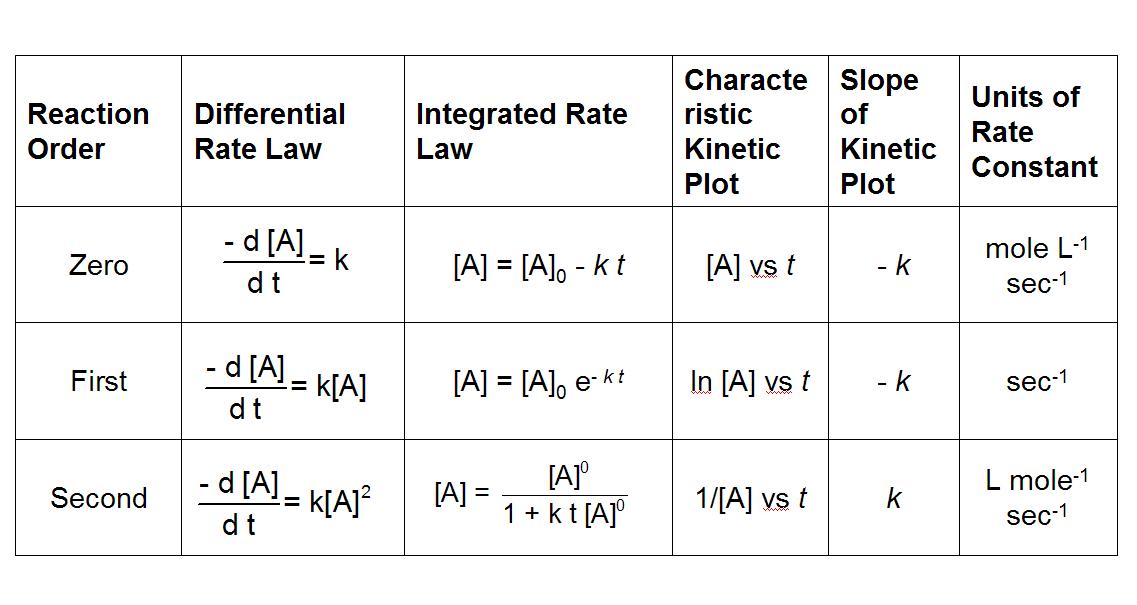 Use experimental data to determine the reaction order.
If a plot of [A] vs t is a straight line, then the reaction is zero order.
If a plot of ln[A] vs t is a straight line, then the reaction is 1st order.
If a plot of 1/ [A] vs t is a straight line, then the reaction is 2nd order.
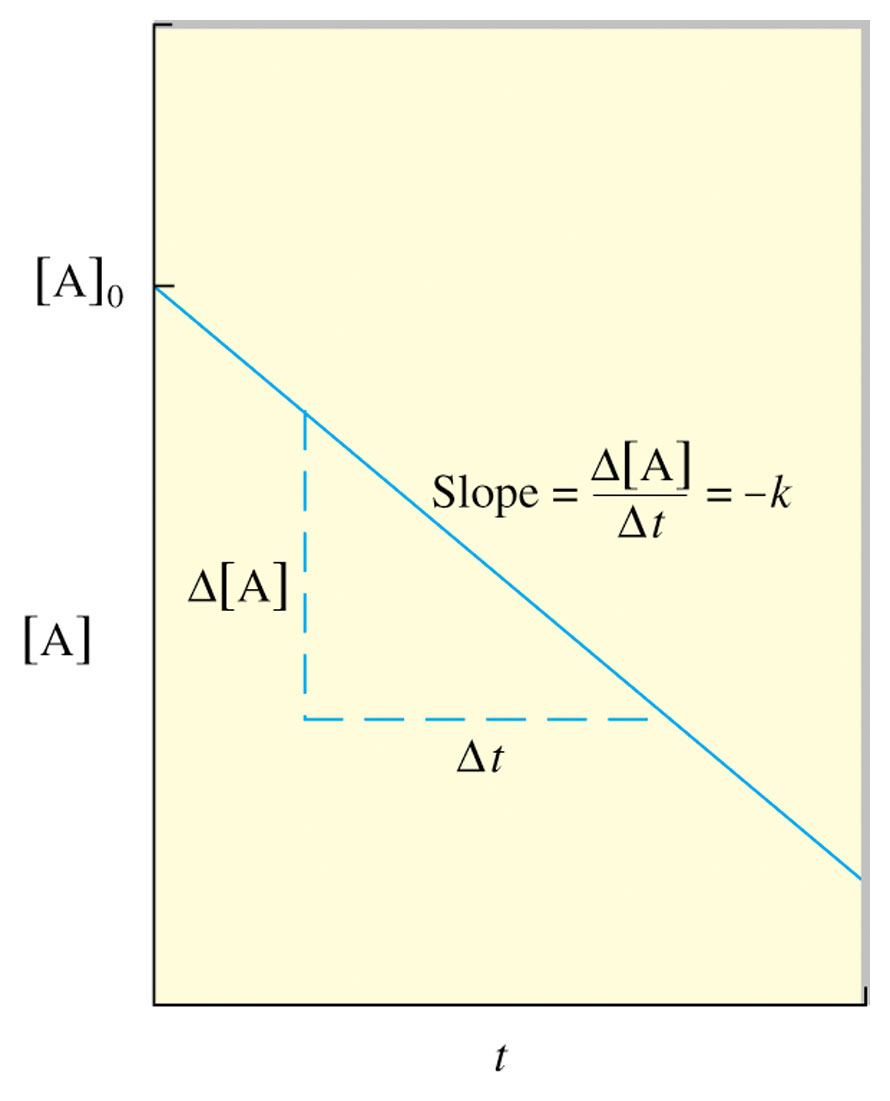 5
Protein Folding: 1st order process
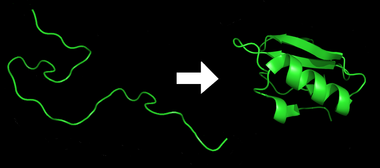 DNA annealing: 2nd order process
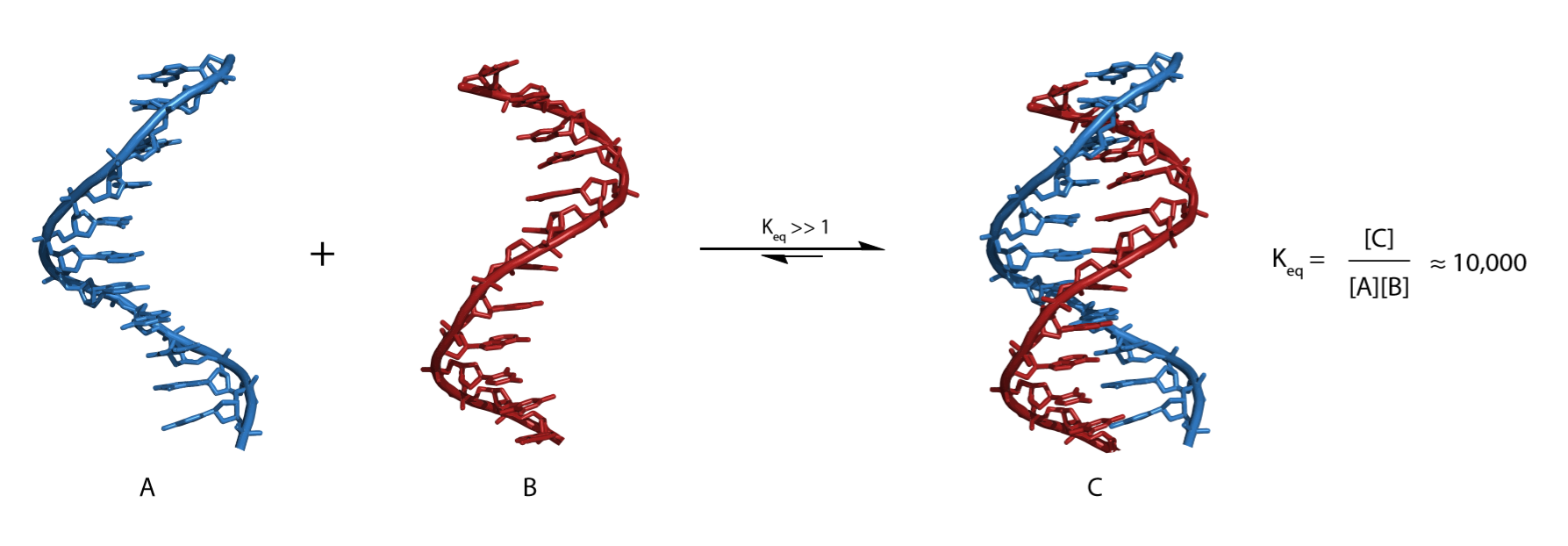 Each elementary step has reactant(s), a transition state, and product(s). Products that are consumed in subsequent elementary reaction are called intermediates.
Kinetics is the study of reaction rates (time-dependent phenomena)
Rates of reactions are affected by
Enzymes/catalysts
Substrate type
Substrate concentration
Effectors & cofactors
Temperature
Why study enzyme kinetics?
Quantitative description of biocatalysis
Understand catalytic mechanism
Find effective inhibitors (drugs and tools)
Understand regulation of activity
General Observations
Enzymes exert their influence at very low concentrations [enzyme] = ~ nM.
The initial rate [initial velocity, i.e., initial d[P]/dt)] is linear with [enzyme].
The initial velocity increases with [substrate] at low [substrate].
Saturation: the initial velocity approaches a maximum at high [substrate].
Enzyme Kinetics
The initial velocity (initial d[P]/dt) 
increases with [S] at low [S].
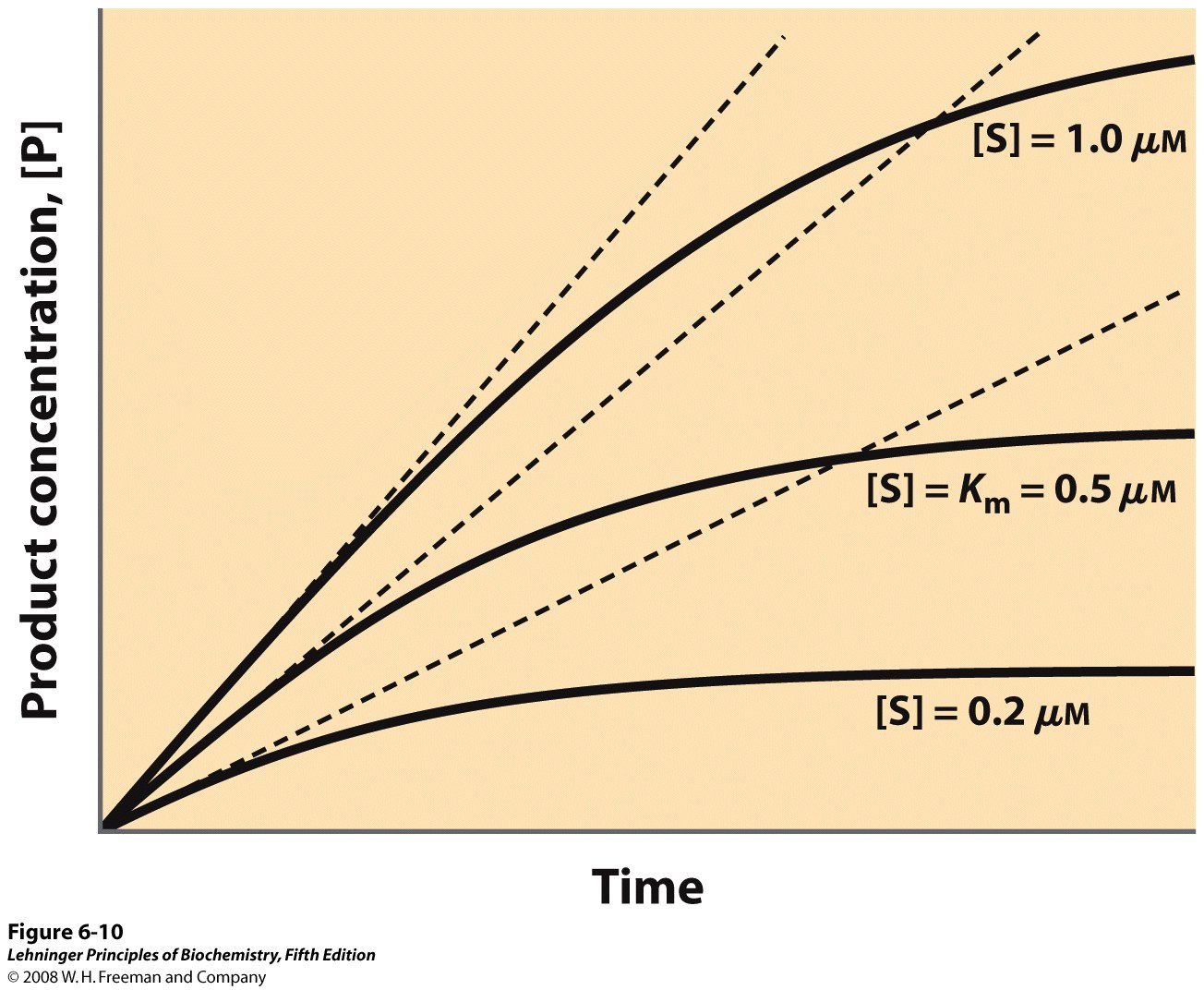 Initial velocity
[Speaker Notes: FIGURE 6-10 Initial velocities of enzyme-catalyzed reactions. A theoretical enzyme catalyzes the reaction S ↔ P, and is present at a concentration sufficient to catalyze the reaction at a maximum velocity, Vmax, of 1 μM/min. The Michaelis constant, Km (explained in the text), is 0.5 μM. Progress curves are shown for substrate concentrations below, at, and above the Km. The rate of an enzyme-catalyzed reaction declines as substrate is converted to product. A tangent to each curve taken at time = 0 defines the initial velocity, V0, of each reaction.]
Enzyme Kinetics
The initial velocity increases with [S] at low [S].
(velocity =d[P]/dt, P=product)
Saturation: The initial reaction velocity approaches a maximum (Vmax) at high [S]
i.e., the reaction order is zero order at high [S].
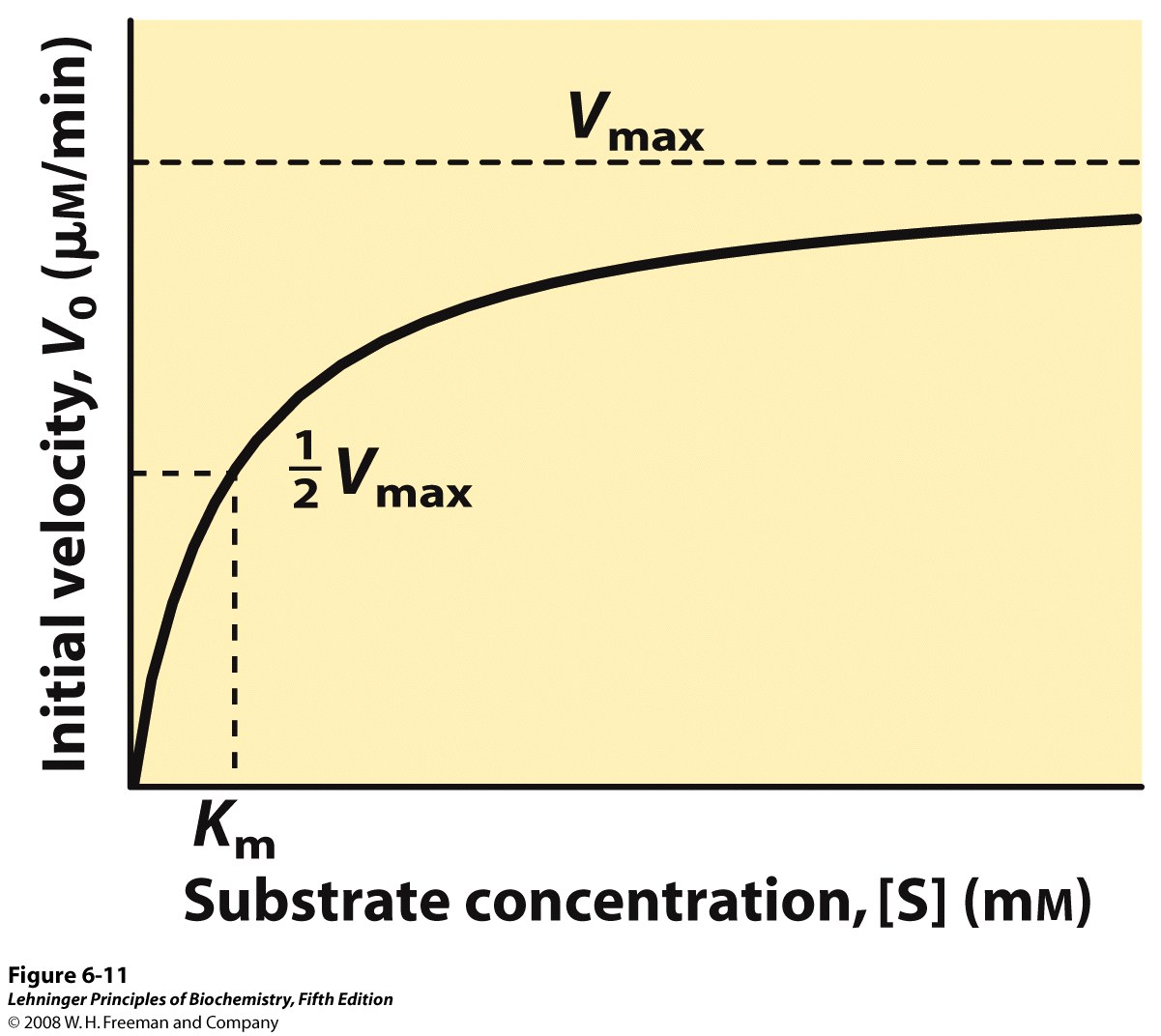 [Speaker Notes: FIGURE 6-11 Effect of substrate concentration on the initial velocity of an enzyme-catalyzed reaction. The maximum velocity, Vmax, is extrapolated from the plot, because V0 approaches but never quite reaches Vmax. The substrate concentration at which V0 is half maximal is Km, the Michaelis constant. The concentration of enzyme in an experiment such as this is generally so low that [S] >> [E] even when [S] is described as low or relatively low. The units shown are typical for enzyme-catalyzed reactions and are given only to help illustrate the meaning of V0 and [S]. (Note that the curve describes part of a rectangular hyperbola, with one asymptote at Vmax. If the curve were continued below [S] = 0, it would approach a vertical asymptote at [S] = –Km.)]
Equations describing Enzyme Kinetics
Start with a mechanistic model
Identify constraints and assumptions
Do the algebra ...
Solve for velocity (d[P]/dt)
Michaelis-Menten Kinetics
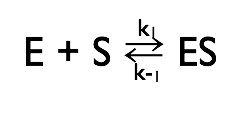 Simplest enzyme mechanism
	
 One reactant (S)
 One intermediate (ES)
 One product (P)
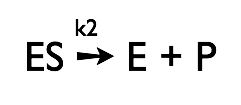 Michaelis-Menten Kinetics
First step: The enzyme (E) and the substrate (S) reversibly and quickly form a non-covalent ES complex (Michaelis Complex).
Second step: The ES complex undergoes a chemical transformation and dissociates to give product (P) and enzyme (E).
v=k2[ES]
Many enzymatic reactions follow Michaelis–Menten kinetics, even though enzyme mechanisms are always more complicated than the Michaelis–Menten model.
For real enzymatic reactions use kcat instead of k2.
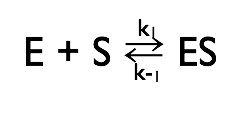 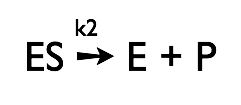 Michaelis-Menten Kinetics
The Enzyme-Substrate Complex (ES)
The enzyme binds non-covalently to the substrate 	to form a non-covalent ES complex
the ES complex is known as the Michaelis complex.
A Michaelis complex is stabilized by molecular interactions (non-covalent interactions).
Michaelis complexes form quickly and dissociate quickly.
Michaelis-Menten Kinetics
kcat and the reaction velocity
E + S  ES  E + P
k1
kcat

k-1
The enzyme is either free ([E]) or bound ([ES]): [Eo] = [E]TOT= [ES] + [E].
At high [S] all of the enzyme is tied up as ES (i.e., [Eo] ≈ [ES], (Le Chatelier's Principle)
At high [S] the enzyme is working at full capacity (vo=vmax).
The maximum velocity (vmax) is determined only by kcat and [Eo].
kcat = turnover #: number of moles of substrate produced per time per enzyme molecule.
Michaelis-Menten Kinetics
E + S  ES  E + P
kcat
k1

k-1
For any enzyme it is possible (pretty easy) to determine kcat. 
To understand and compare enzymes we need to know how well the enzyme binds to S (i.e, what happens in the first part of the reaction.) kcat does not tell us anything about how well the enzyme binds to the substrate.
Assumptions
Michaelis-Menten Kinetics
k1,k-1>>k2 (i.e., the first step is fast and is always at equilibrium). 
d[ES]/dt ≈ 0 (i.e., the system is at steady state.)
There is a single reaction/dissociation step (i.e., k2=kcat).
ETot = [E] + [ES]
There is no back reaction of P to ES (i.e. [P] ≈ 0). This assumption allows us to ignore k-2. We measure initial velocities, when [P] ≈ 0.
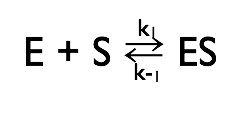 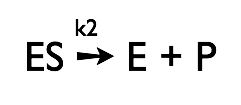 Michaelis-Menten Kinetics
Michaelis-Menten Kinetics
E + S  ES  E + P
kcat
k1

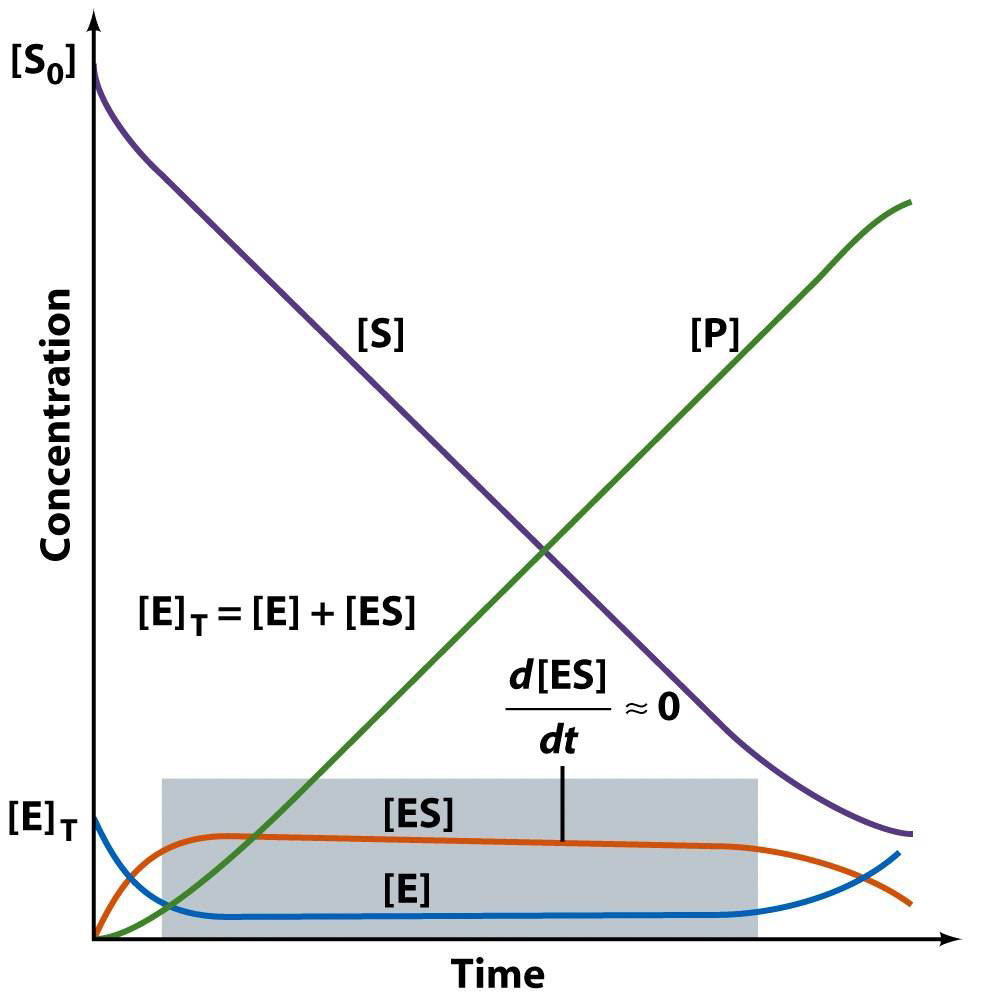 k-1
The time dependence of everything (in a Michaelis-Menten reaction)
Michaelis-Menten Kinetics
E + S  ES  E + P
k1
kcat
k-1
Now: we derive the Michaelis-Menten Equation

d[ES]/dt 	= k1[E][S] –k-1[ES] – k2[ES]
		= 0    (steady state assumption, see previous graph)

solve for [ES]    (do the algebra)

[ES] = [E][S] k1/(k-1 + k2)

Define KM (Michealis Constant)
KM 	 =  (k-1 + k2)/k1  => 		[ES] = [E][S]/KM
 
rearrange to give KM = [E][S]/[ES]
Michaelis-Menten Kinetics
E + S  ES  E + P
k1
kcat
k-1
Michaelis-Menten Kinetics
KM is the substrate concentration required to reach half-maximal velocity (vmax/2).
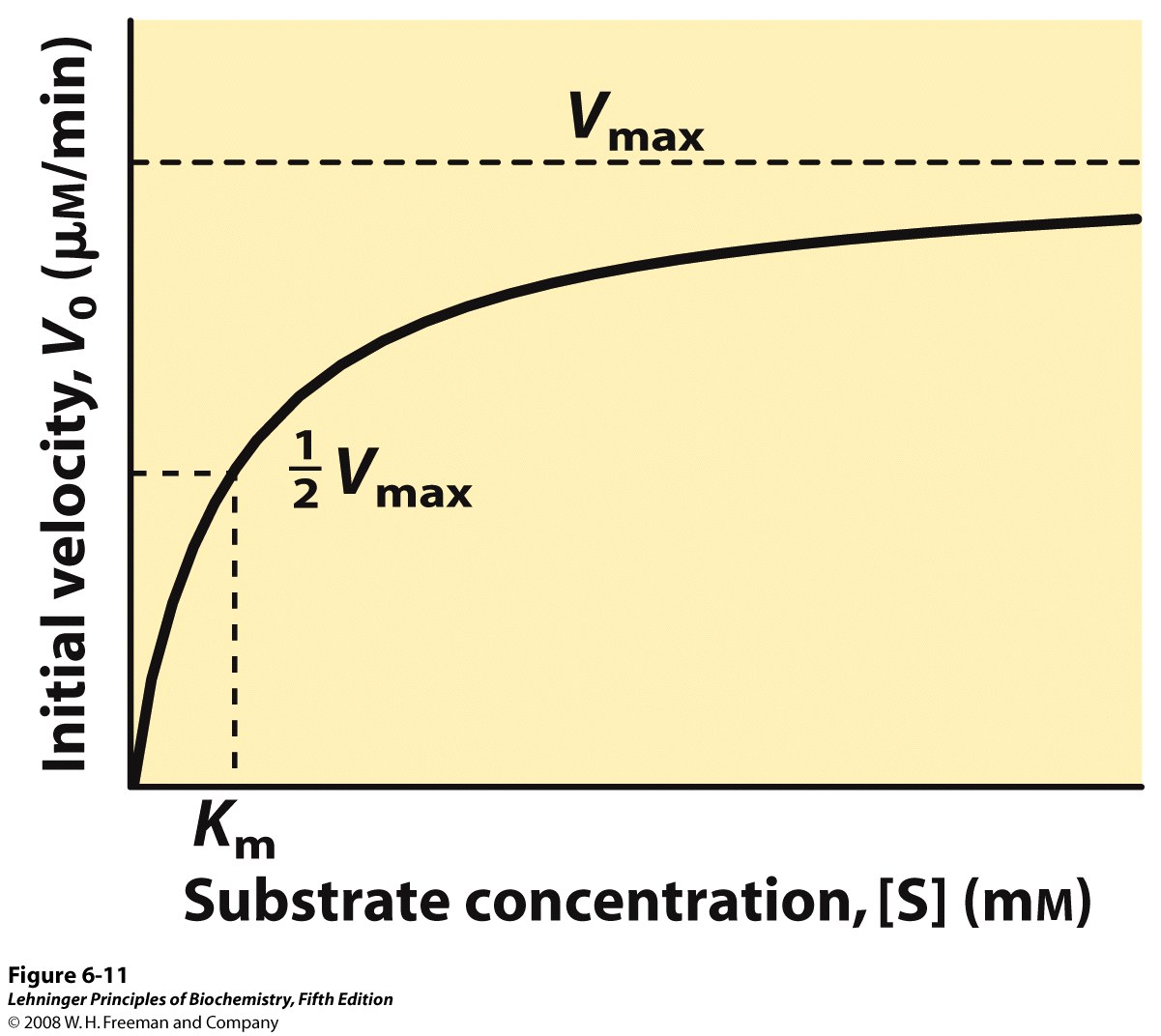 Michaelis-Menten Kinetics
Significance of KM
KM = [E][S]/[ES] and KM  = (k-1 + k2)/k1. 

KM is the apparent dissociation constant of the ES complex. A dissociation constant (Kd) is the reciprocal of an equilibrium constant (Kd=Ke-1). KM is a measure of a substrate’s affinity for the enzyme (small Kd = high affinity).
If k1,k-1 >> kcat, the KM is approximated by Kd (see previous slide)
KM is the substrate concentration required to reach half-maximal velocity (vmax/2). A small KM means the substrate binds tightly to the enzyme and saturates (max’s out) the enzyme.
The microscopic meaning of KM depends on the details of the mechanism.
The Significance of the Dissociation Constant (Kd)
The dissociation constant (Kd) is the reciprocal of the equilibrium constant (Ke)

For protein binding to a ligand, we have Free protein and Bound protein (Complex)

Free + Ligand = Complex 
		(this reasonably describes E + S = ES if kcat<< k1,k--1)

Kd = [Free][Ligand]/[Complex]      (the units of Kd are M)
 
At 50% binding, [Complex]/[Free] = 1, and Kd= [Ligand]
 
If Kd=10-9 M, then 50% of ligand is bound 10-9 M (tight binding)
 
If Kd=10-6 M, then 50% of ligand is bound 10-6 M
 
If Kd=10-3 M, then 50% of ligand is bound 10-3 M (weak binding)
Michaelis-Menten Kinetics
The significance of kcat
vmax = kcat [E]tot
kcat: For the simplest possible mechanism, where ES is the only intermediate, and dissociation of P is fast, then kcat=k2, the first order rate constant for the catalytic step.
If there are multiple catalytic steps (see trypsin) then each of those rate constants contributes to kcat.
If one catalytic step is much slower than all the others (and than the dissociation of P), than the rate constant for that step is approximately equal to kcat.
kcat is the “turnover number”: indicates the rate at which the enzyme turns over, i.e., the number of substrate molecules converted to product per second per enzyme.
The microscopic meaning of kcat depends on the details of the mechanism.
If dissociation of P is slow then the dissociation rate constant also contributes to kcat.
Michaelis-Menten Kinetics
Significance of kcat/KM
kcat/KM  is the catalytic efficiency. It is used to rank enzymes.  A big kcat/KM means that an enzyme binds tightly to a substrate (small KM), with a fast reaction of the ES complex, and it is a good enzyme.
  
kcat/KM  is an apparent second order rate constant
	vo=(kcat/KM ) [E]0[S]
kcat/KM  can be used to estimate the reaction velocity from the total enzyme concentration ([E]0). kcat/KM =109  => diffusion control.

kcat/KM  is the specificity constant. It is used to distinguish and describe various substrates for a given enzyme.
Leonor Michaelis
 (1875 –1949)
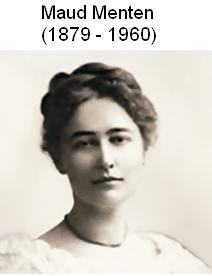 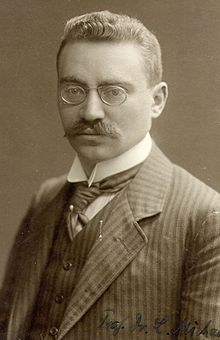 Michaelis-Menten Kinetics
Data analysis
It would be useful to have a linear plot of the MM equation
Lineweaver and Burk (1934) proposed the following:  take the reciprocal of both sides and rearrange.
Collect data at a fixed [E]0.
Michaelis-Menten Kinetics
the y (1/v) intercept (1/[S] = 0) is 1/vmax 
the x (1/[S]) intercept (1/v = 0) is -1/KM
the slope is KM/vmax
Michaelis-Menten Kinetics
Lineweaver-Burk-Plot
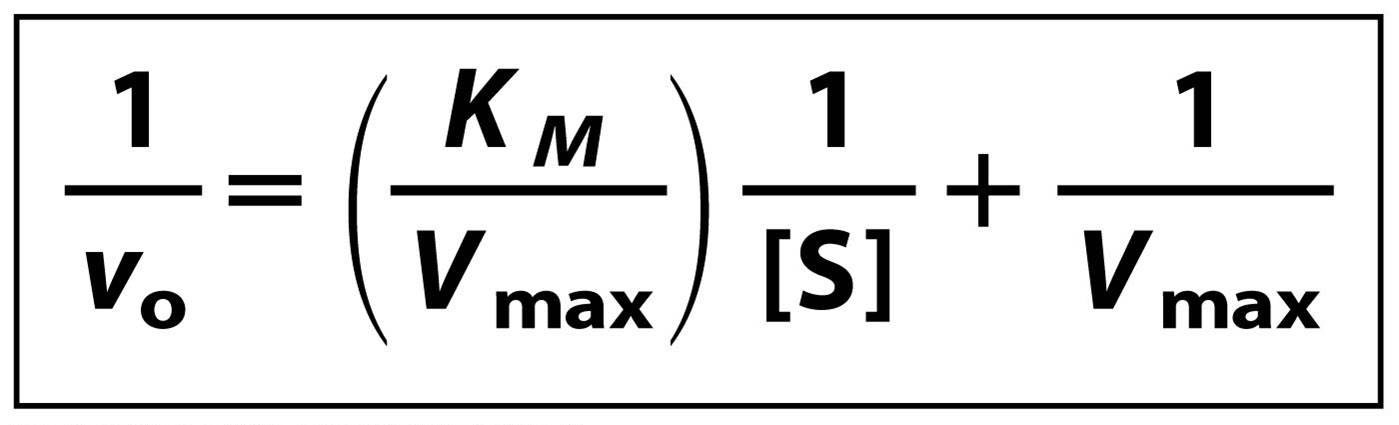 the y (1/v) intercept (1/[S] = 0) is 1/vmax 
the x (1/[S]) intercept (1/v = 0) is -1/KM
the slope is KM/vmax
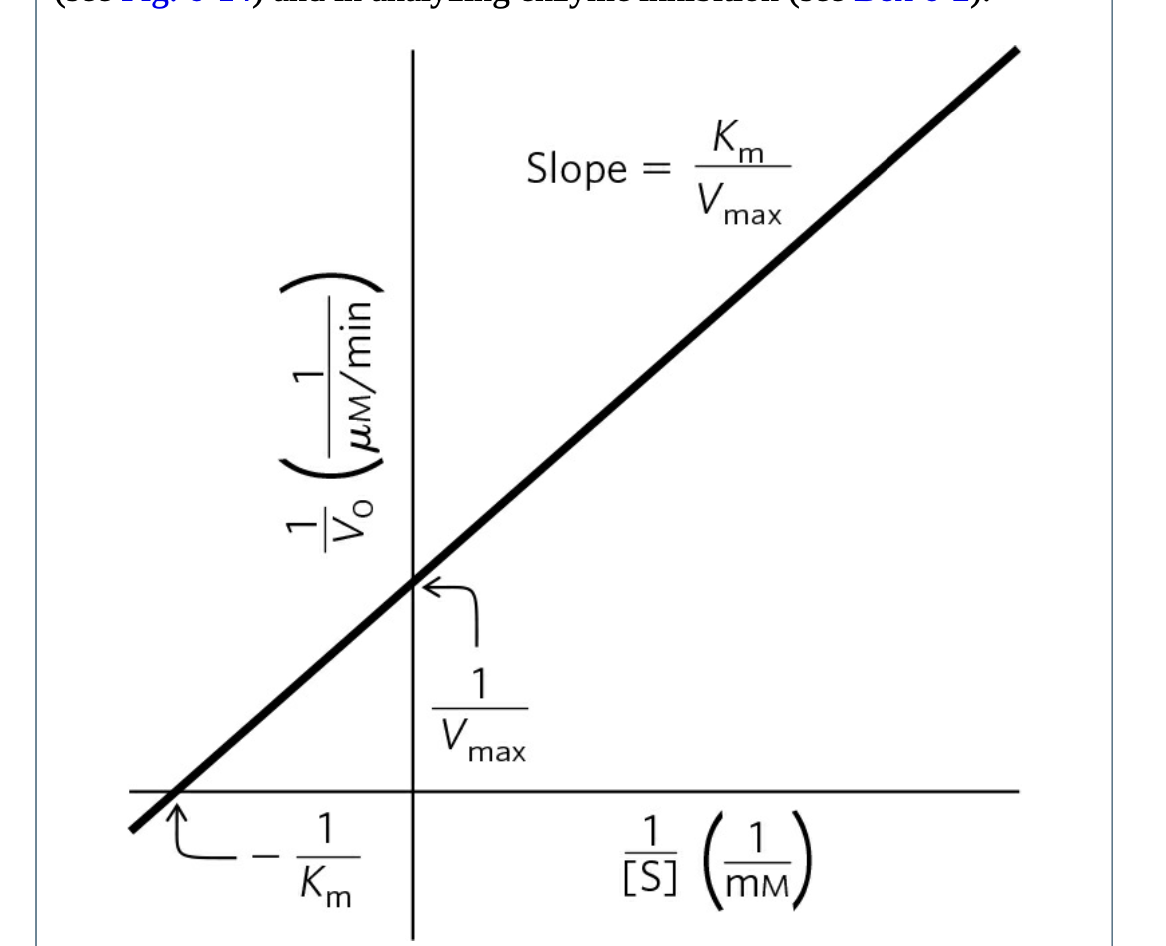 Enzyme Inhibition
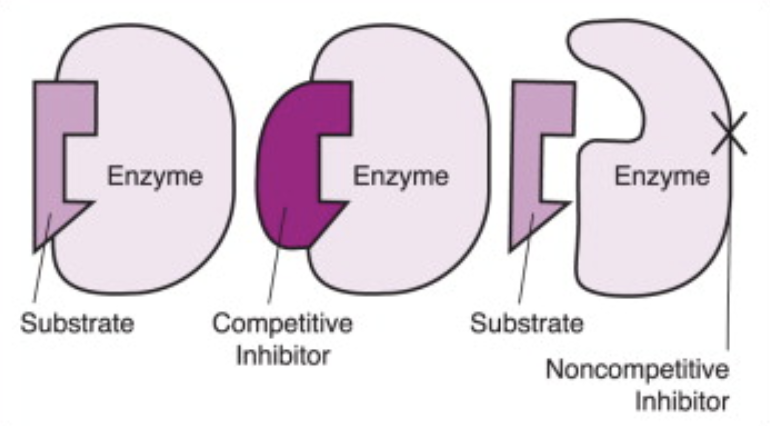 Competitive inhibition, 
The inhibitor binds to the active site and competes with the substrate for binding. 

Noncompetitive, Uncompetitive inhibition, 
The inhibitor binds to allosteric site.

Non-competitive inhibitors bind to the enzyme or enzyme–substrate complex. Uncompetitive inhibitors bind only to the enzyme–substrate complex.
Competitive Inhibition
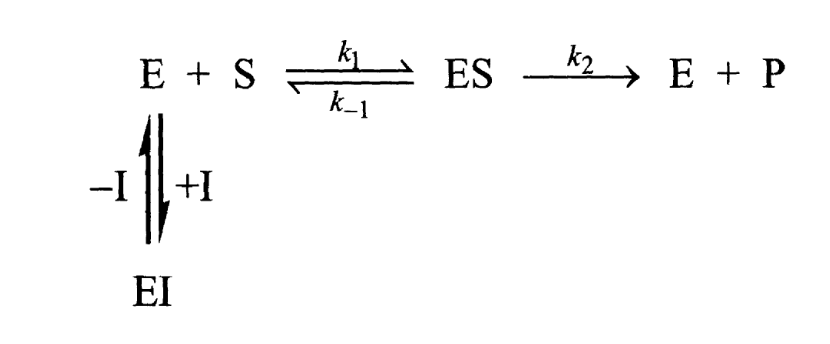 Page 378
Competitive Inhibition
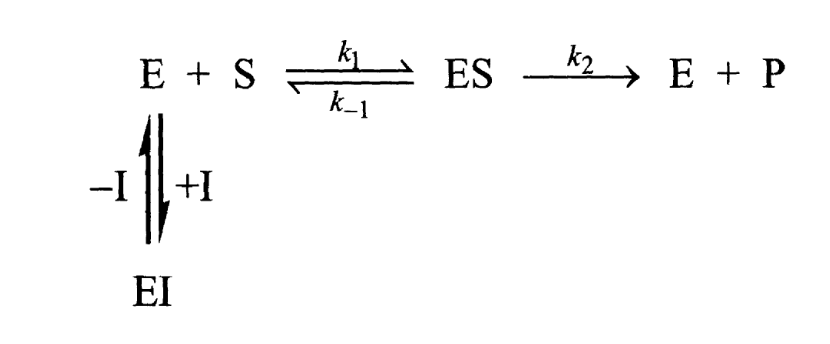 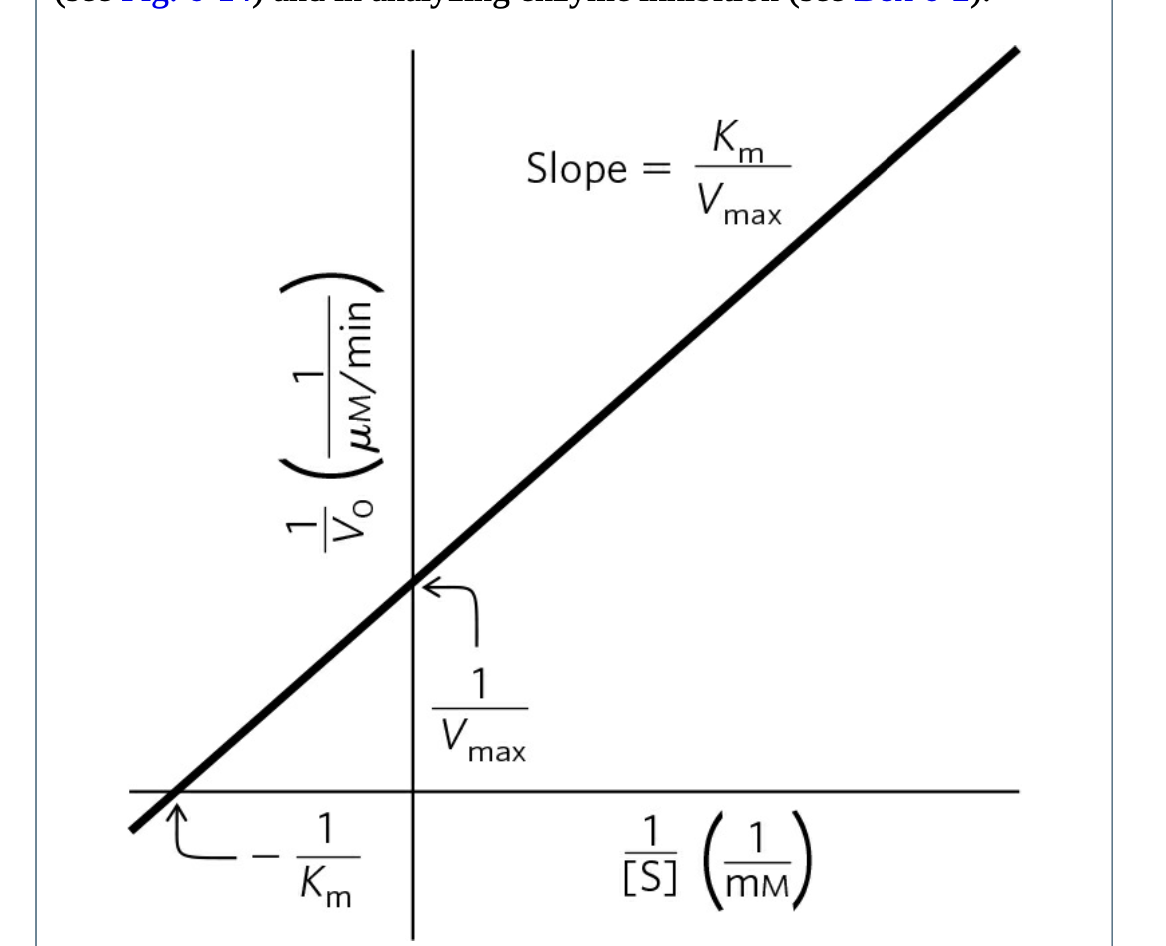 Page 378
Competitive Inhibition
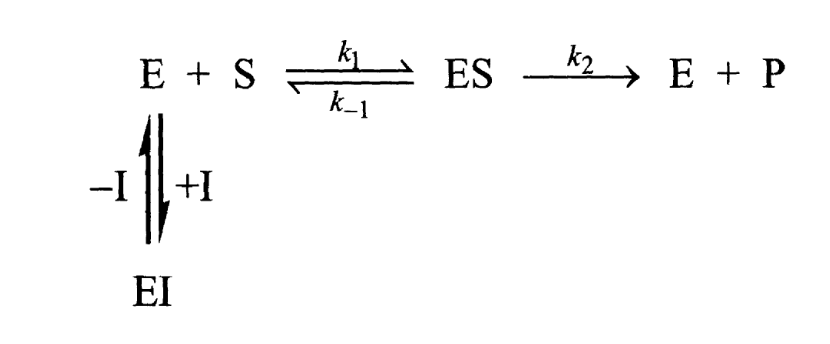 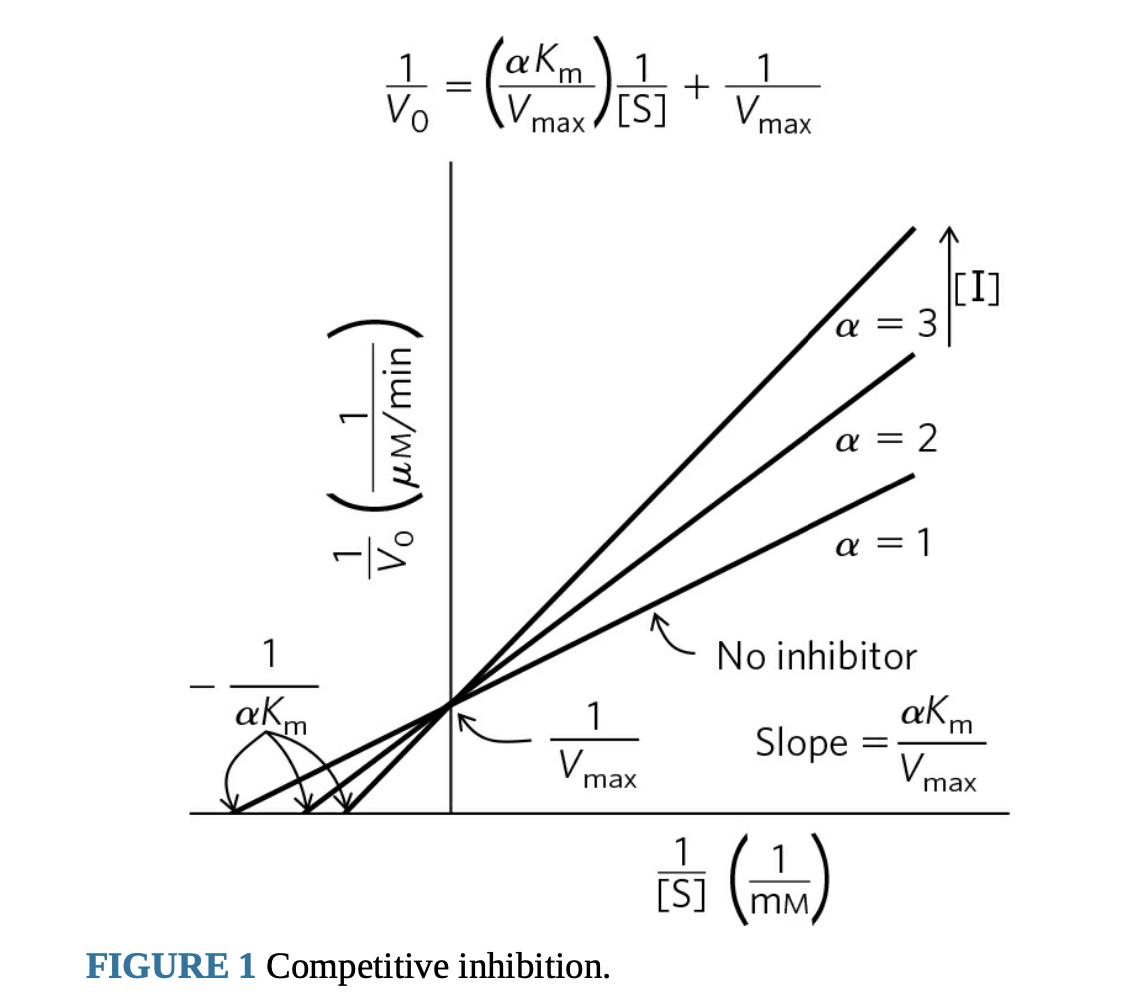 Page 378
Competitive Inhibition
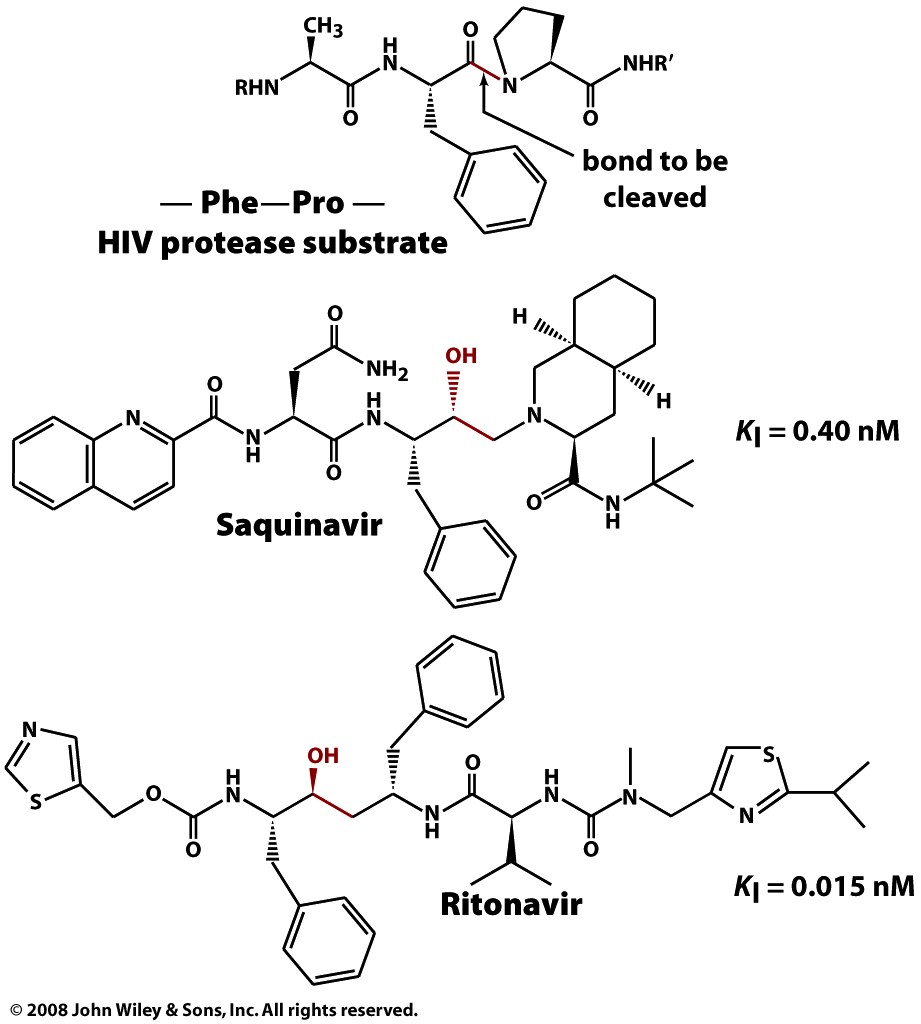 Box 12-4c
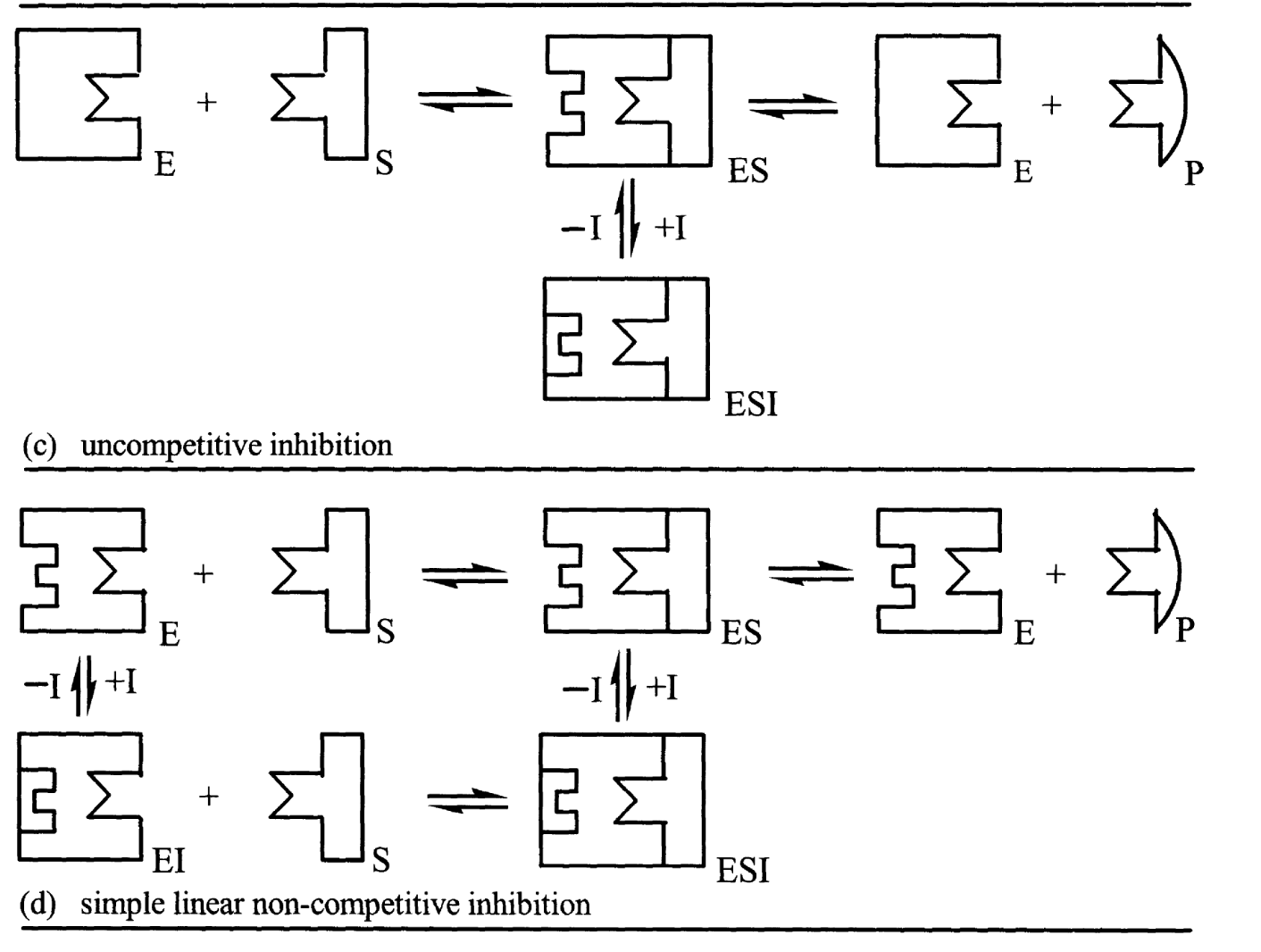 Uncompetitive Inhibition
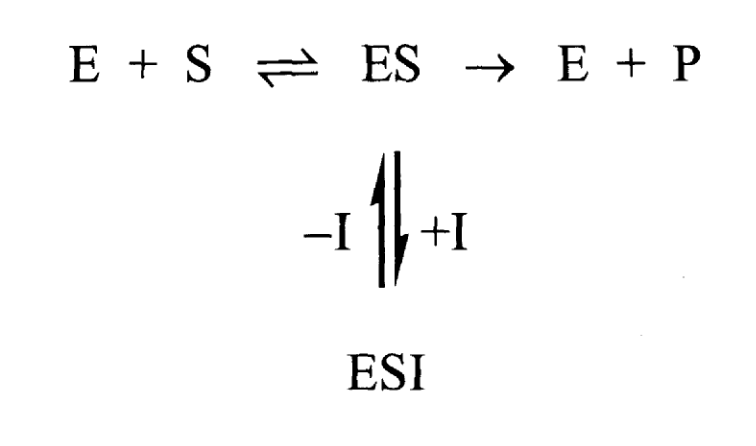 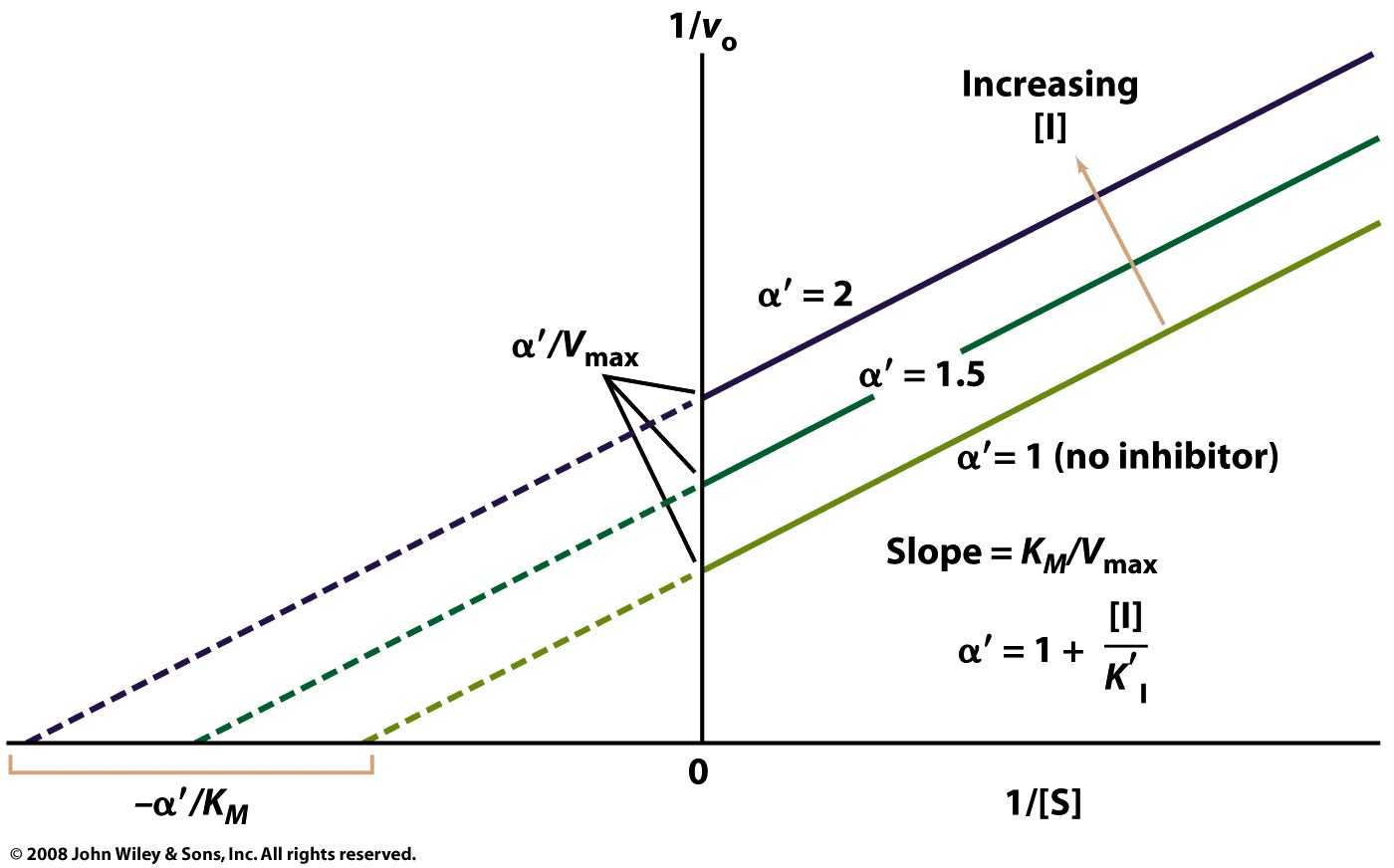 Real enzyme mechanisms
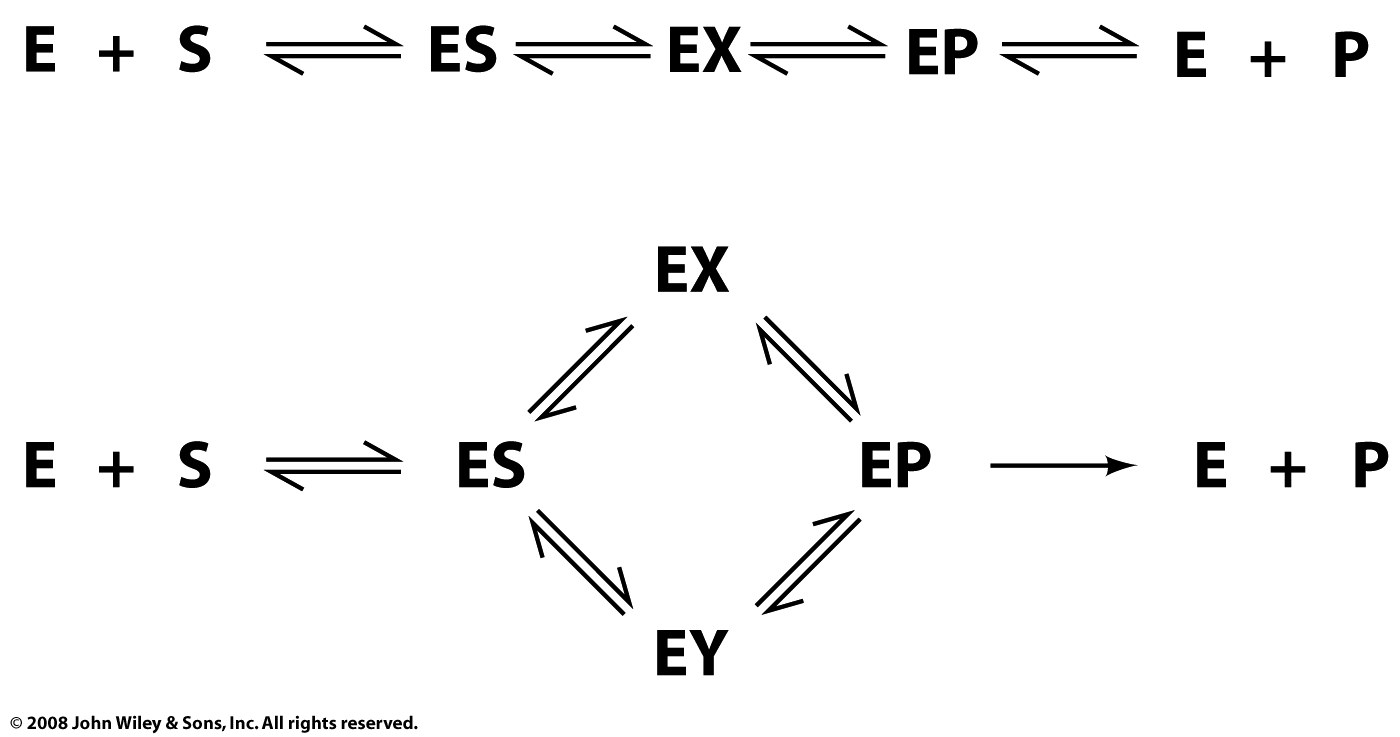 Page 374
Bisubstrate  Ping Pong: 
Trypsin:
A = polypeptide
B = water
P = amino terminus
Q = carboxy terminus
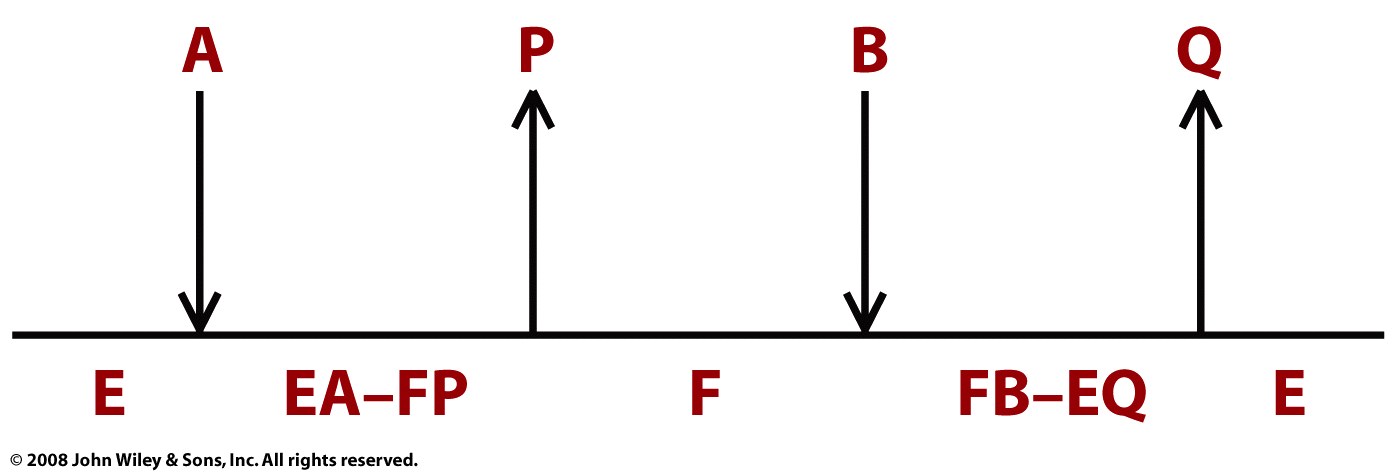 Page 376
Other possibilities
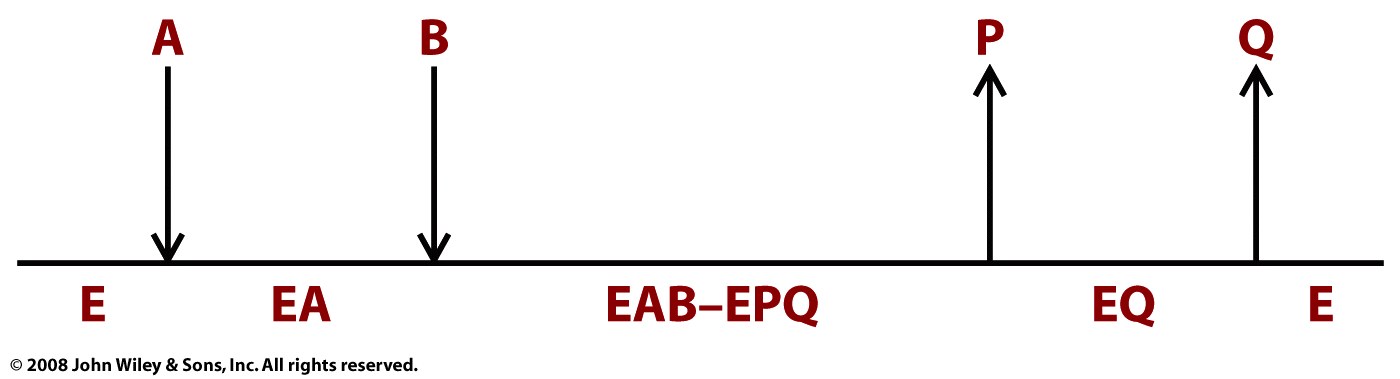 Page 376
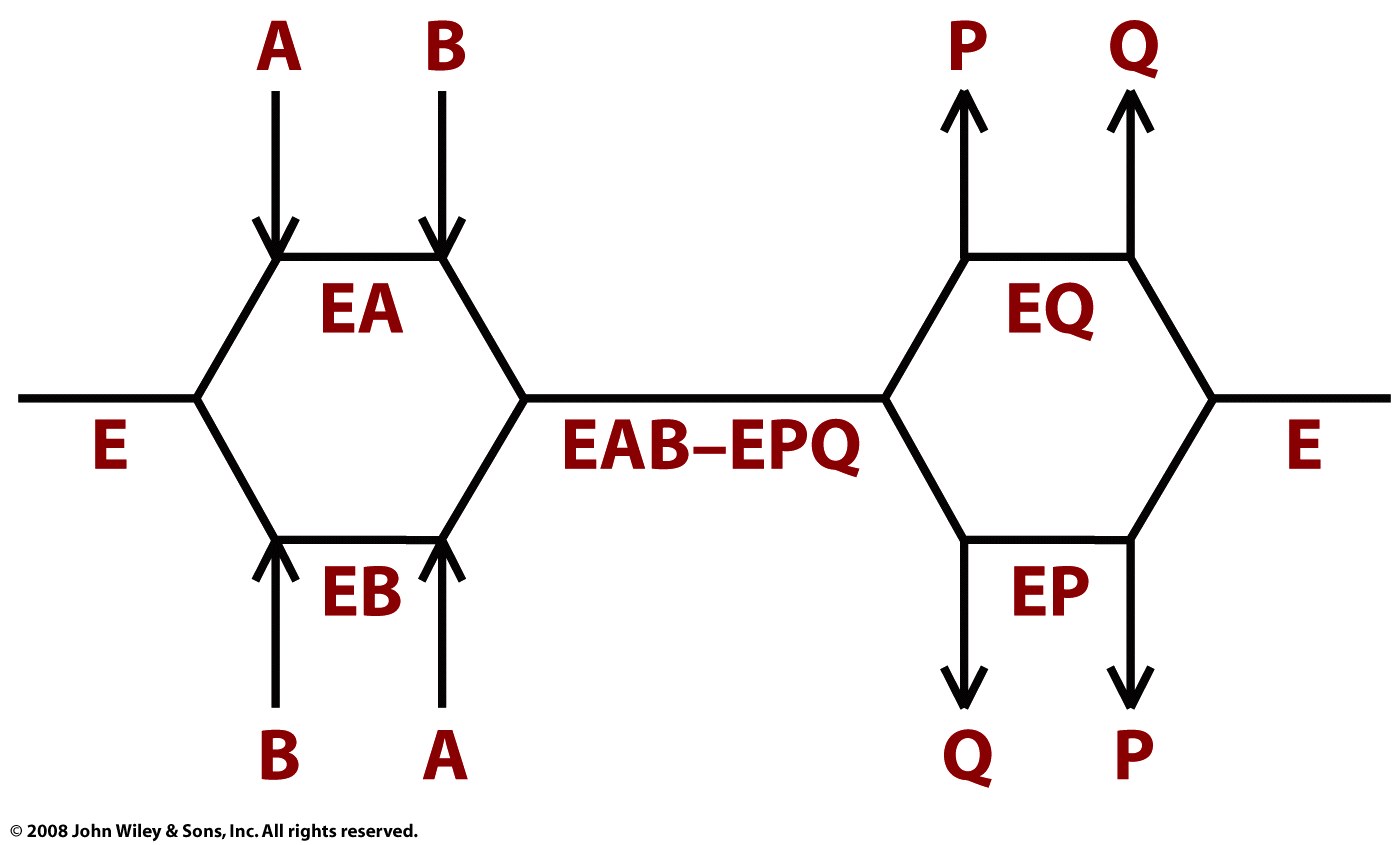 Page 376